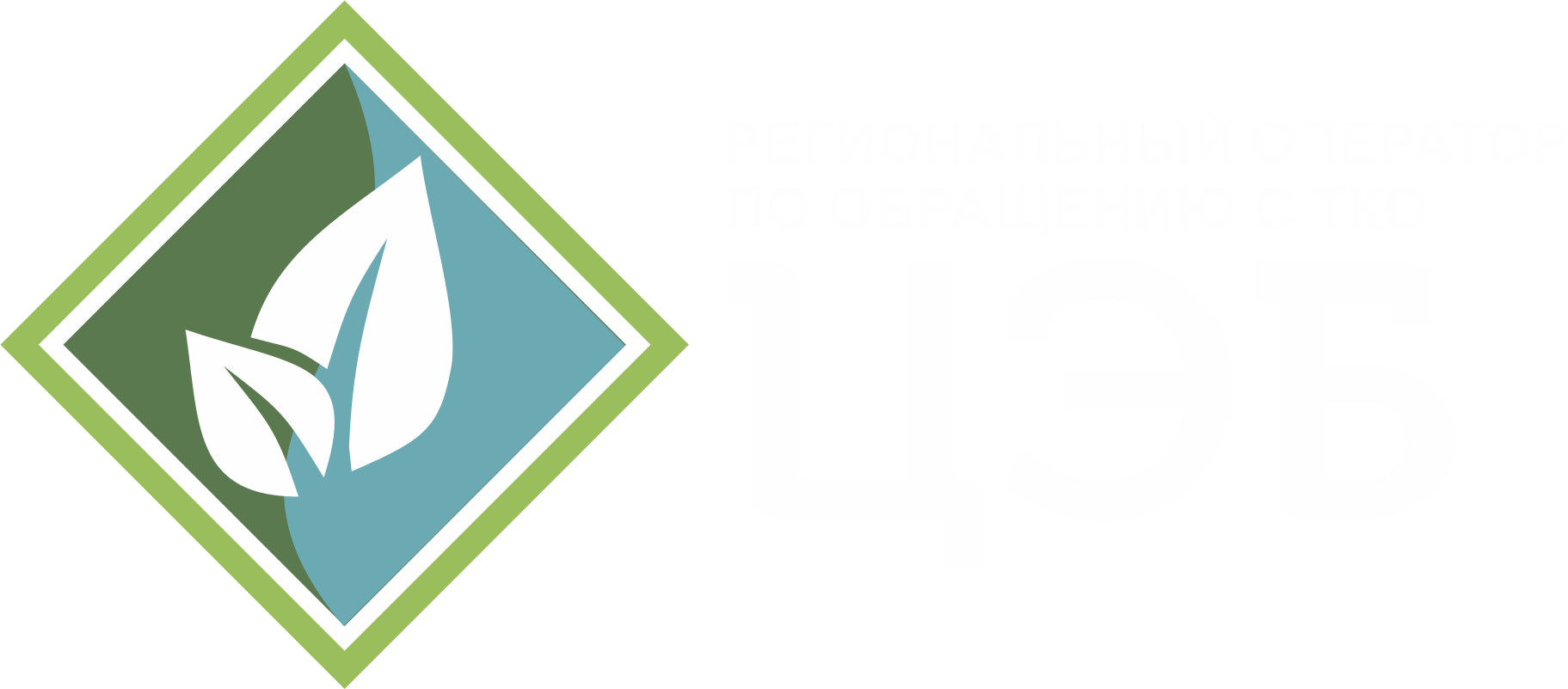 Где получить адресную справку?
Адреса и контактные телефоны подразделений по вопросам миграции Белгородской области
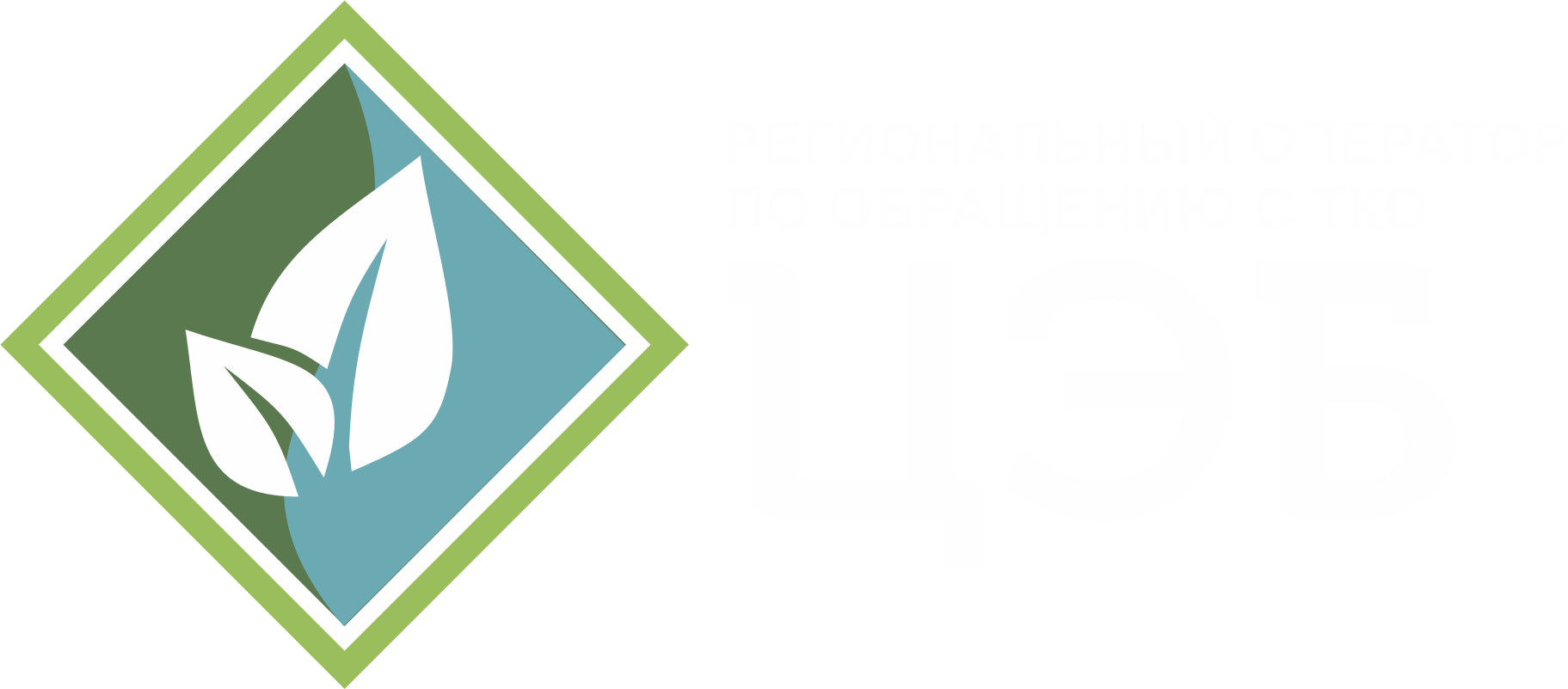 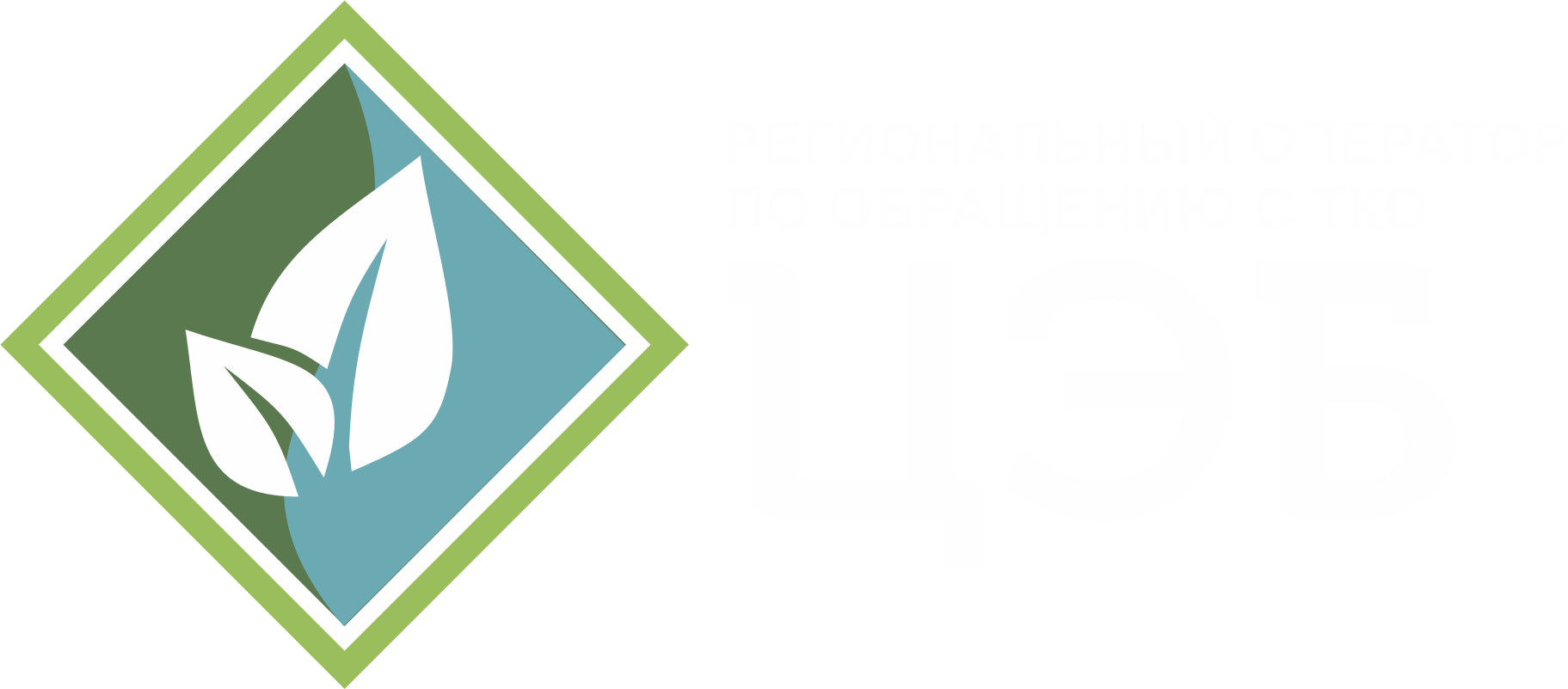 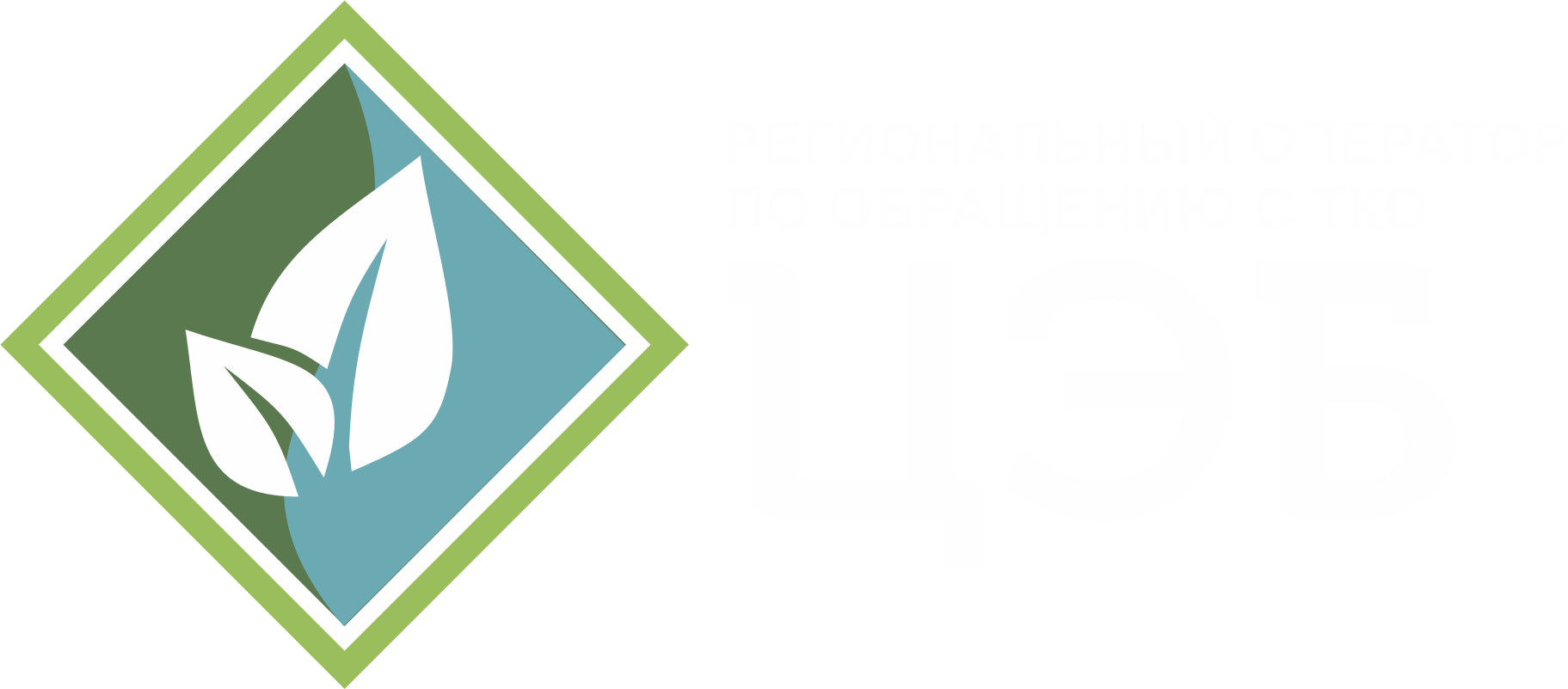